Организация работы на уроках русского языка         с помощью индивидуального листа обучения (ИЛО)
Мелитдинова  Лидия Темирхановна, 
учитель русского языка и литературы       МБОУ «Нелюбинская СОШ» Томского района, 
член регионального отделения АССУЛ
Ноябрь, 2019 год, ТОИПКРО, Клуб «Наставник»
Самообразование – не  анархия. 
Ученик не может сам себе составлять план обучения, так как не обладает соответствующими знаниями, достаточным опытом работы и необходимым кругозором. Он осуществляет самообразование под руководством учителя. 
Задача учителя – организовать творческое самообучение детей, а ученика – задействовать свою волю и способности для успешного обучения.
Методика индивидуально – группового обучения позволяет:
Научить  работать детей с книгой
Выделять главное
Осмысливать понятия
Определять уровень и качество изучения материала  каждым из учащихся
Оказывать своевременную помощь каждому ученику при изучении темы
Изучить самостоятельно тему (если тема была пропущена)
Для учителя ИЛО - дополнительная нагрузка:
составить  ИЛО – индивидуальный лист обучения
распечатать материал 
организовать работу (индивидуальную, парную или групповую)
проверить ответы
Задания в ИЛО по возможности должны быть направлены на развитие самостоятельности в суждениях и даже элементов творческого подхода; содержать вопросы, предполагающие прояснения смысла некоторых слов или выражений, выявление причинно- следственных связей.
Индивидуальный лист обучения          включает в себя:
задания на формирование способности перевода словесной информации на знаково-символический язык, язык схем и наоборот;
задания на выделение признаков усваиваемых понятий;
задания на прояснение значений некоторых слов;
задания на включение данного понятия в систему связей с другими понятиями; 
задания на развитие мыслительных операций, лежащих в основе образования понятий (анализ, синтез, обобщение, сравнение, конкретизация, абстрагирование); 
задание на подключение житейского опыта детей.
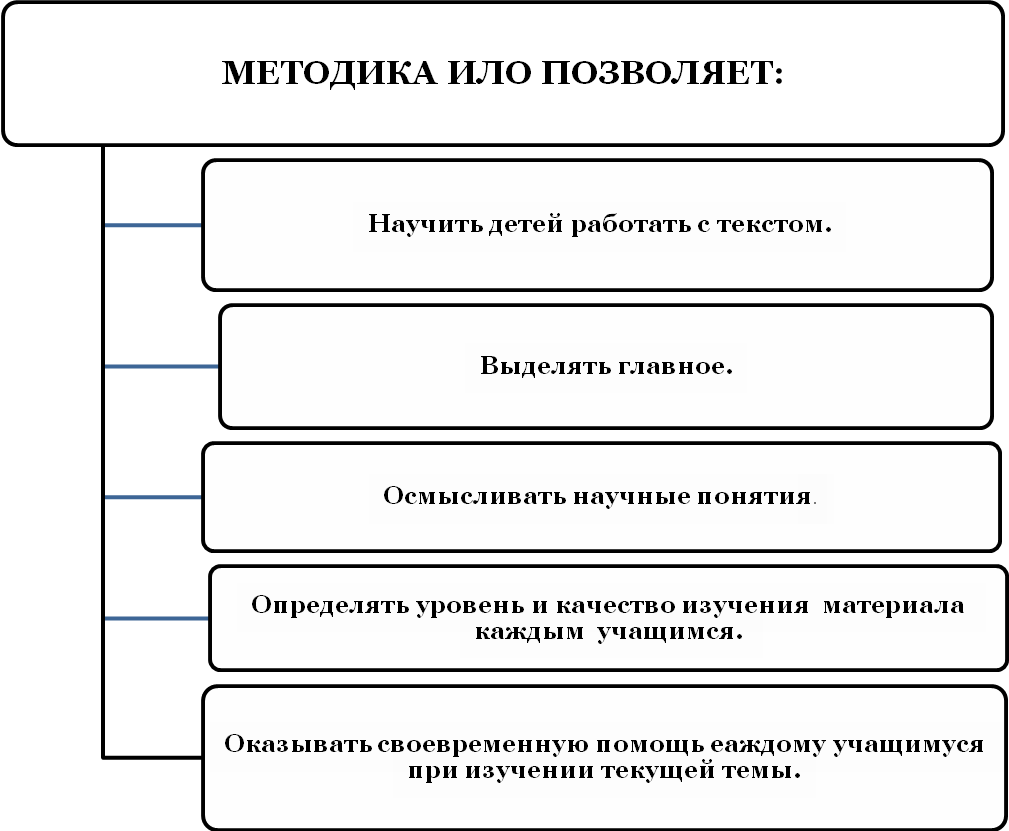 Мелитдинова Лидия Темирхановна, 
учитель русского языка и литературы 
МБОУ «Нелюбинская СОШ» Томского района
Тел. моб.: 8-961-889-3448, 8-913-804-7382
E-mail: lidusiyu@rambler.ru
Web-сайт: https://nsportal.ru/lidiya-anatolevna